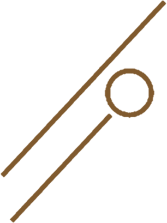 初二英语
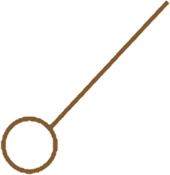 [Speaker Notes: 下面我们看一下接下来的教学计划。]
题型、分值分布
30
10
10
30
10
10
5+15
听力
综合运用能力
任务型阅读
单项选择
词语运用
完形填空
基础写作
选择型阅读
[Speaker Notes: 通过几年的变化，我们可以看到河北省中考英语试卷的分值及题型如上图所示，可以看到听力，阅读写作等考查学生综合运用能力的分值很高。]
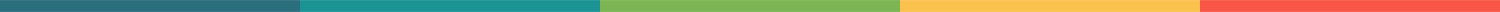 高三
高二
初中阶段
高一
初二
80%
初三
初二一年的知识量超过整个小学六年的二倍
初一
时间是相同的，但时间的价值是不同的
初一
初三
初二
中考
初二是学习知识的黄金期！！！
初二是成绩下滑的高峰期！！！
依分上学
两极分化
不分上下
天上地下
四、落实学习闭环，高效学习
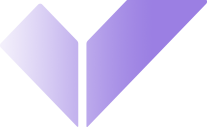 [Speaker Notes: 落实好学习的闭环，课前预习，课上学透练透，课下认真完成作业，认真复习。]